‡gvnv¤§` †gv‡k©`y¾vgvb
cÖfvlK, c`v_©weÄvb
K¨v›Ub‡g›U cvewjK ¯‹yj I K‡jR, †gv‡gbkvnx|
KvR, kw³ I ÿgZv
c~e©cvV hvPvB
1| w¯úªs ej Kv‡K e‡j ?
2| abvZ¡K / FbvZ¡K KvR ej‡Z Kx eySvq ?
KvR, kw³ I ÿgZv
w¯úªs ej Øviv K…Z KvR
w¯úªs ej,
KvR, kw³ I ÿgZv
w¯úªs ej Øviv K…Z KvR
KvR, kw³ I ÿgZv
w¯úªs ej Øviv K…Z KvR
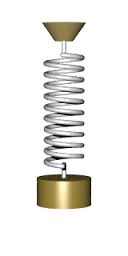 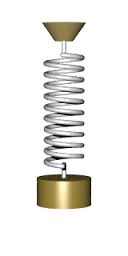 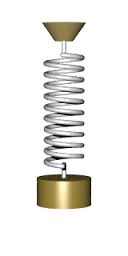 xf = x
xi= 0
ms‡KvPb
xf  = x
wkw_j  Ae¯’v
cÖmviY
A_©vr wkw_j †_‡K †Kvb w¯úªs‡K ms‡KvPb ev cÖmviY Kiv n‡j w¯úªs ej KZ…©K K…Z KvR FbvZ¡K nq|
KvR, kw³ I ÿgZv
w¯úªs ej Øviv K…Z KvR
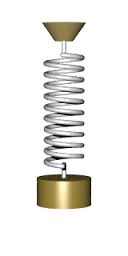 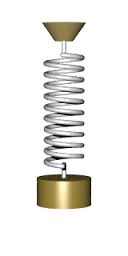 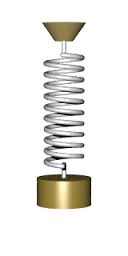 x
Fs
Fs
ms‡KvPb
x
wkw_j  Ae¯’v
cÖmviY
KvR, kw³ I ÿgZv
w¯úªs ej Øviv K…Z KvR
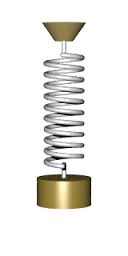 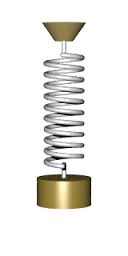 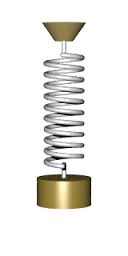 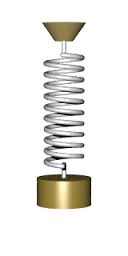 xi= x
xxf  = 0
xf = 0
ms‡KvPb
wkw_j
wkw_j
xi= x
A_©vr cÖmviY ev ms‡KvPb †_‡K †Kvb w¯úªs‡K wkw_j Kiv n‡j w¯úªs ej KZ…©K K…Z KvR abvZ¡K nq|
cÖmviY
KvR, kw³ I ÿgZv
cvV hvPvB
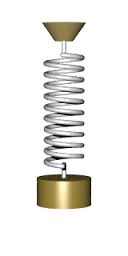 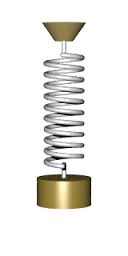 ms‡KvPb
A
30cm
B
wkw_j
w¯úªs aªæeK 2200Nm-1 n‡j w¯úªswU‡K A †_‡K B-†Z wb‡Z w¯úªs ej KZ…©K Kv‡Ri gvb wbY©q Ki|
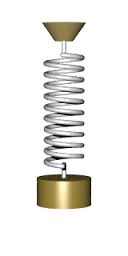 KvR, kw³ I ÿgZv
MvwYwZK mgm¨vejx
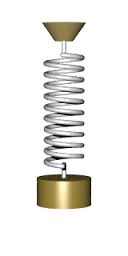 wkw_j
30cm
90cm
A
B
w¯úªs aªæeK 2200Nm-1 n‡j w¯úªswU‡K A †_‡K B-†Z wb‡Z w¯úªs ej KZ…©K Kv‡Ri gvb wbY©q Ki|
mgvavb
GLv‡b, xi = 30cm = 0.3m
xf =120cm = 1.2m
k =2200 Nm-1
Ws =?
Ws = - 1485 J
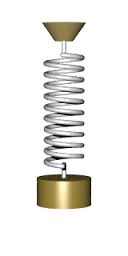 KvR, kw³ I ÿgZv
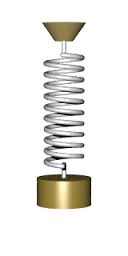 MvwYwZK mgm¨vejx
wkw_j
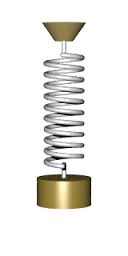 30cm
B
10cm
C
1| w¯úªs aªæeK 2200Nm-1 n‡j w¯úªswUi B Ae¯’v‡b wefekw³ wbY©q Ki|

2| w¯úªswU B †_‡K C †Z wb‡q Avm‡j w¯úªs ej KZ„©K K…Z KvR wbY©q Ki|
mgvavb
1|
GLv‡b, x = 30cm = 0.3m
k =2200 Nm-1
U =?
U = 99 J
mgvavb
ms‡KvPb †_‡K wkw_‡j Avmvi †ÿ‡Î
2|
GLv‡b, xi = 30cm = 0.3m
xf = 0
k =2200 Nm-1
Ws = - 11 J
Ws =?
myZivs †gvU KvR = 99J + (-11 J)
		 = 88 J
Ws = 99 J
Avevi wkw_j †_‡K cÖmvi‡Y Avmvi †ÿ‡Î
GLv‡b, xi = 0
xf = 10cm = 0.10 m
KvR, kw³ I ÿgZv
MvwYwZK mgm¨vejx
1| 100kg f‡ii GKwU e¯Íyi fi‡eM 200kgms-1 n‡j Gi MwZkw³ wbY©q Ki|
2| GKwU ivB‡d‡ji ¸wj GKwU Z³v‡K †Kej †f` Ki‡Z cv‡i| hw` ¸wji †eM 5¸Y Kiv nq Zvn‡j Abyiæc KqwU Z³v‡K †f` Ki‡Z cvi‡e?
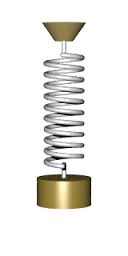 KvR, kw³ I ÿgZv
evwoi KvR
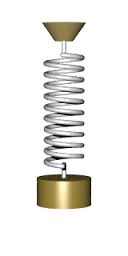 wkw_j
50cm
15cm
A
B
w¯úªs aªæeK 2200Nm-1 n‡j w¯úªswU‡K A †_‡K B-†Z wb‡Z w¯úªs ej KZ…©K Kv‡Ri gvb wbY©q Ki|